Одежда москвичей  в XVI – XVII веках
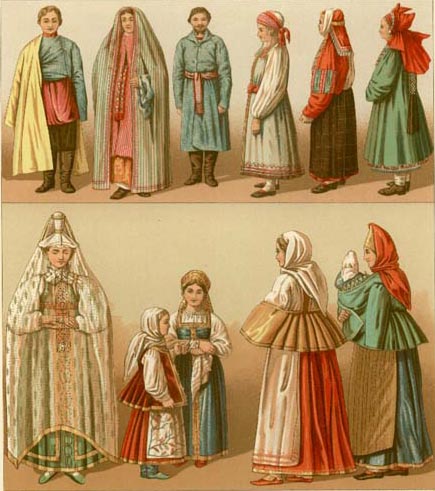 Головные уборы
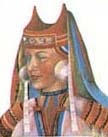 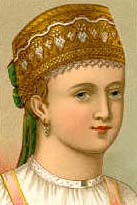 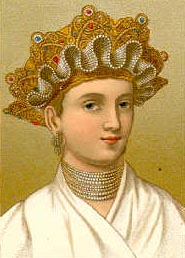 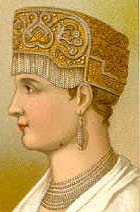 Кичка
Чело (челка)
Золотолочка
Венец
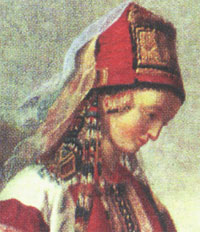 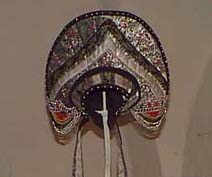 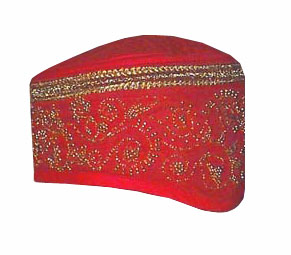 Повойник
Сорока
Кокошник
Головные уборы
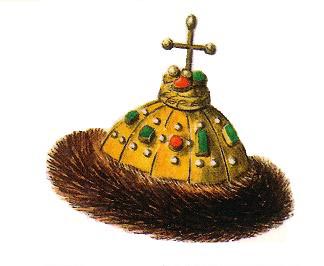 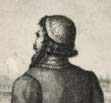 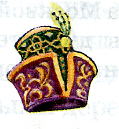 Мурмолка
Тафья
Шапка Мономаха
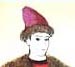 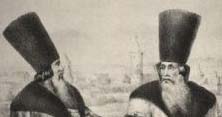 Колпак
Шапка горлатная
Одежда
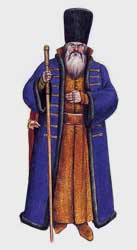 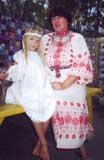 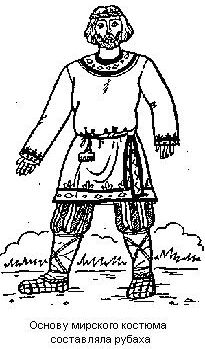 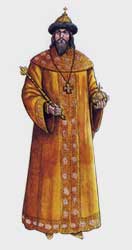 Рубаха
Кафтан
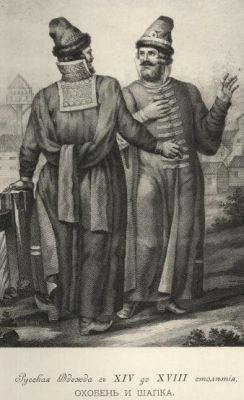 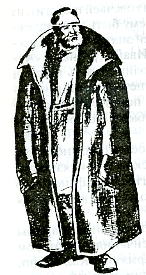 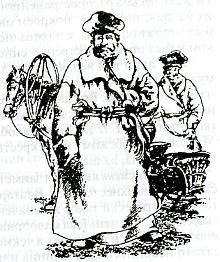 Азям
Охабень
Армяк
Платно
Одежда
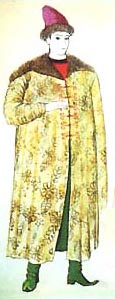 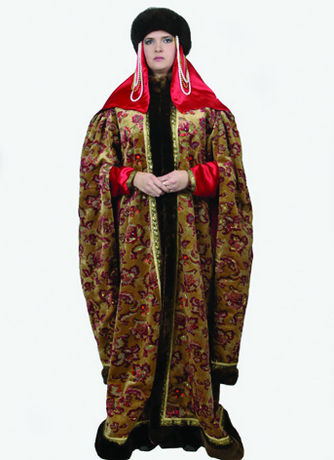 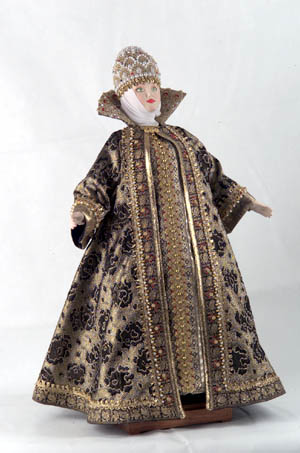 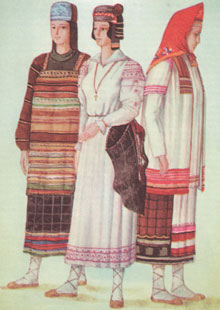 Распашница
Ферязь
Понева
Шубка
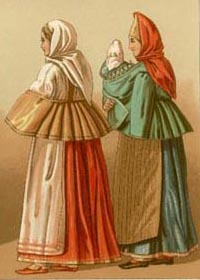 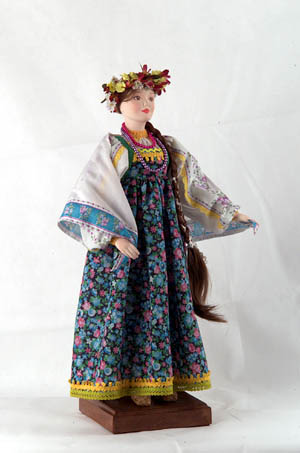 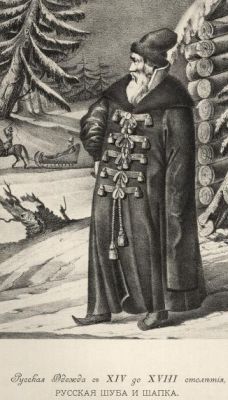 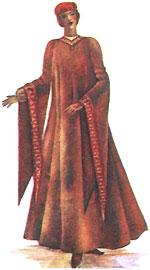 Шугай
Сарафан
Шуба
Летник
Одежда
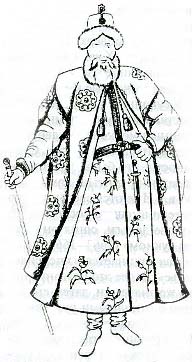 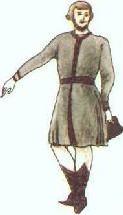 Кунтыш
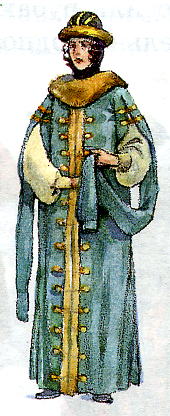 Зипун
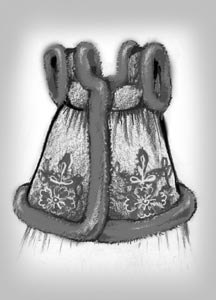 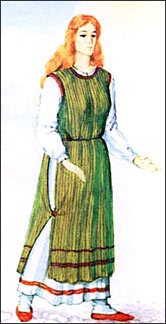 Душегрея
Телогрея
Запона
Обувь
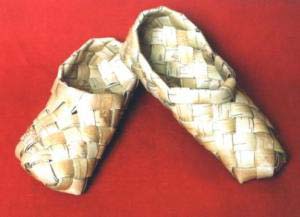 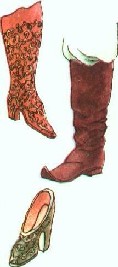 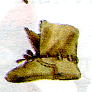 Лапти
Чебот
Сапоги и башмак